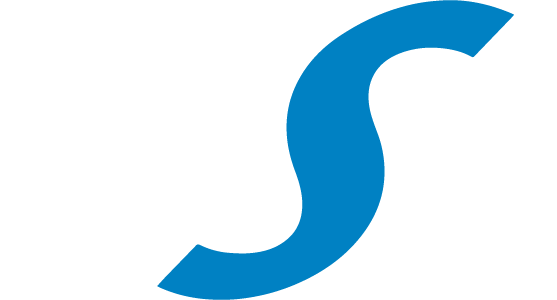 AGM Barcelona 2021
International 
Executive Search Federation

Thursday October 7th
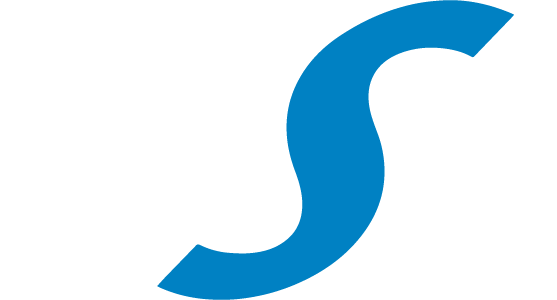 Agenda AGM October 7th
09.00 AM 	IESF Finance update				Gertjan
09.20 AM 	IESF Farewell speech President			Victor
09.40 AM 	IESF Presidency Rotation & New goals		Gertjan
10.00 AM 	Round table: Everything changes			Adelina & Dror
11.00 AM	Coffee Break 
11.20 AM	IESF panel: Ask us anything			Dror, Achim,  Normand  & Victor 
12.20 AM	Acceptance of new partners		 	Victor 
12.35 AM	Next Year’s AGM & ending speech		 	Victor & Gertjan 
12.50 PM	Lunch					
02.20 PM	Free time, departure to airport
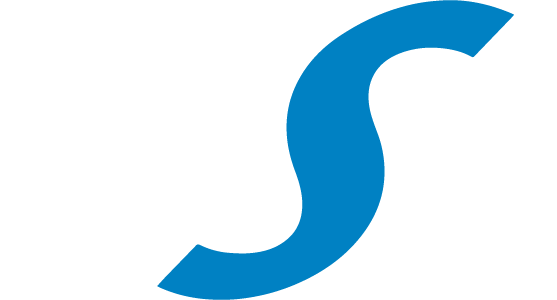 Financials
Report 2020 / 2021

AGM Barcelona – October 7th 2021
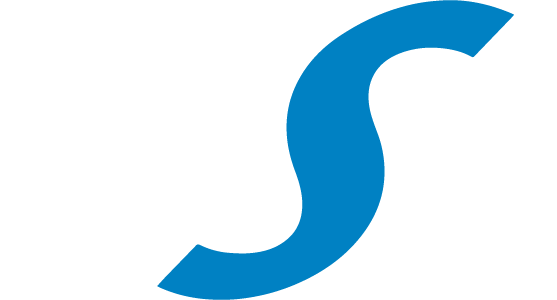 Financial process since changes in Lyon 2018
IESF changed from LTD to Association in NL

IESF changed Hongkong bank account to NL bank account

4 eyes-principle + 2 eyes Executive Assistant (EA)

Payments processed by Executive Assistant (EA) after approval President & Treasurer

Investments always agreed upon in Leadership Council meetings with all LC members, including President & Treasurer

Small payments within approved budget are done without LC approval
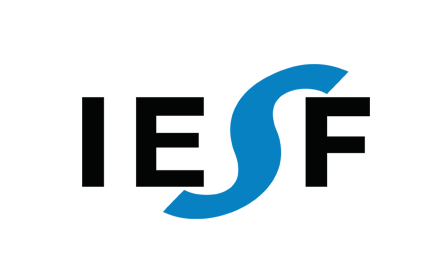 Current Assets & Preliminary result
Bank balance NL € 76.780,40 = ＄ 90.593,58

Membership fees 2021			€ 40.989,00		＄ 48.399,69 
Cross borders 20/21			€   8.364,53 		＄   9.879,14
Costs
Meetings (AGM)			€ 20.000,00 		＄ 23.539,50 
Bank Costs			€       200,00 		＄       236,21 
Office support			€ 21.780,00 (5.445 per Q) 	＄ 25.722,72 
Marketing			€   9.454,50		＄ 11.166,00 
Website				€      337,45 		＄      398,54 

Result 				-€ 2.418,85 		-＄ 2.846,35
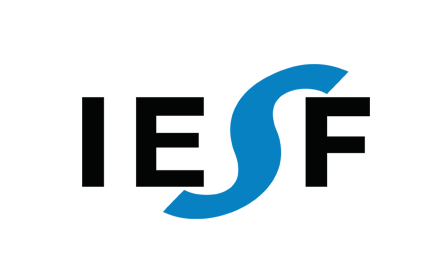 Income 2022
Annual membership fees
22 members
€ 2.544 – based on＄3.000

Cross border commission
5% rule
＄30K in 2017/2018 - € 25.431
＄35K in 2018/2019 - € 29.669,50
＄18K+ in 2019/2021 – € 16.000
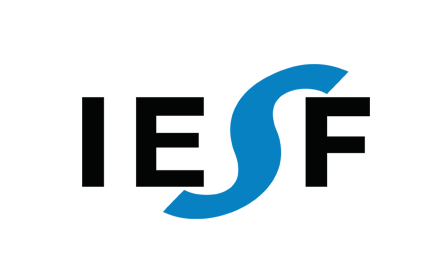 Expenses 2022
President Allowance & Regional Meetings
€ 5.500,-			＄6.494,98

AGM Costs
€ 20 K			＄23.619,30

Marketing
€ 15 K			＄17.714,48
Both Brand awareness as well as Partnership Development

Secretarial & Administration Allowance
25K (previously 22K)	＄29.524,12
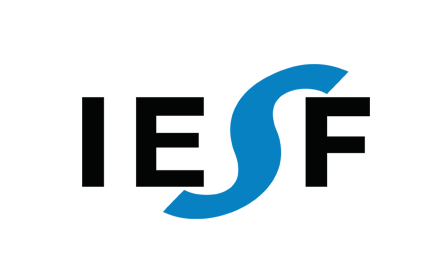 Budget 2022
22 x Membership fees					€ 55.968		＄ 66.086,85
Cross border commission				€ 20.000		＄ 23.619,30
Total income						€ 75.968		＄ 89.702,79
Partner development travel costs			€   5.000		 ＄   5.903,67
President Allowance & Expenses Regionals		€   5.500		 ＄   6.494,04
AGM Costs						€ 20.000		 ＄ 23.619,30
Marketing 						€ 15.000		 ＄ 17.711,02
Brand Awareness & Partnership development
Website						€   2.000		 ＄   2.361,10
Secretarial & administrative				€ 25.000		 ＄ 29.513,75
Bank & accounting					€   1.000		 ＄   1.180,55
Legal *optional					€   2.000		 ＄   2.361,10
Total expenses					€ 75.500		 ＄ 89.131,52

Result						€      468		 ＄ 552,56
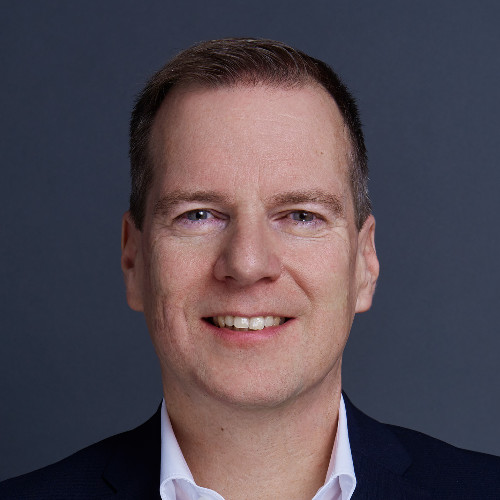 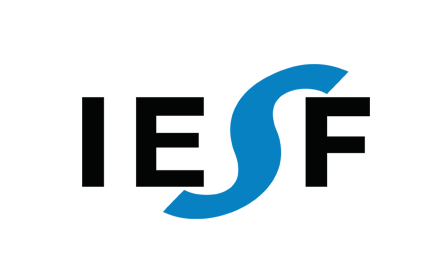 New Treasurer
Suggested by Leadership Council: Stephan Löw
Approval at the AGM
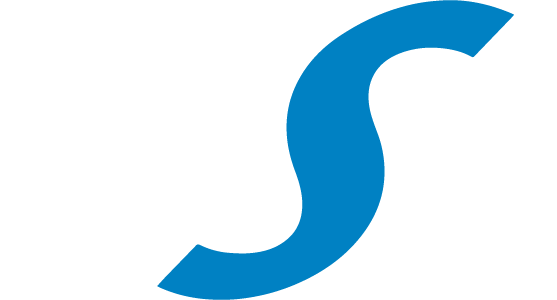 Questions or comments?
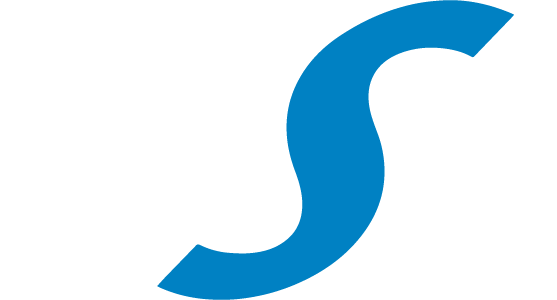 INTERNATIONAL 
EXECUTIVE SEARCH FEDERATION

PRESIDENCY 
2018 - 2021
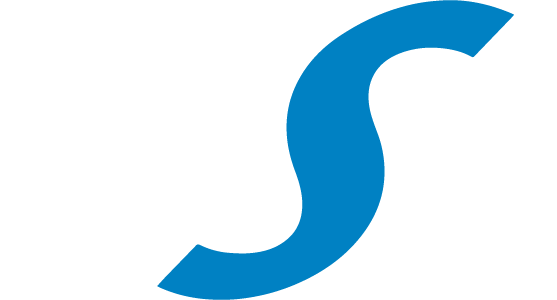 SEPTEMBER 2018
NEW PRESIDENT GOALS
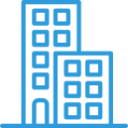 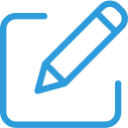 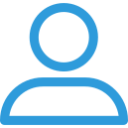 2. INCREASE SUPPORT TO PARTNERS


An executive assistant actively focused on:
Partner Development
Client Data collection
Marketing & Communication (Social Media, Website, Intranet)
1. SIMPLIFY OUR ENTITY AND BANKING SYSTEM

Change Bank
Change Entity location (considering a 360º change)
Treasurer not only supervising the account, but managing completely
2. PROVIDE TOOLS TO THE PARTNERS


Completely change the system and focus on the Intranet that provides a service instead of only record invoicing
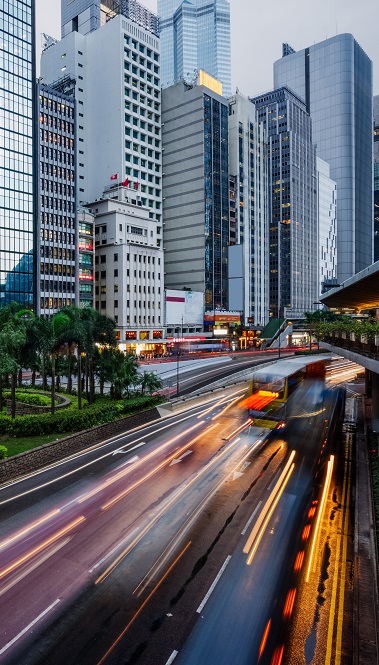 NEW PRESIDENT
ACCOMPLISHMENTS
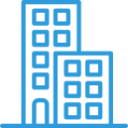 1. SIMPLIFY OUR ENTITY AND 
BANKING SYSTEM

Change Bank
Change Entity location (considering a 360º change)
Treasurer not only supervising the account, but managing completely
New Entity Registered in the Netherlands
New bank account in the Netherlands (Rabobank)
Treasurer is fully managing the IESF bank account. Nothing is paid without two approvals (President and Treasurer)
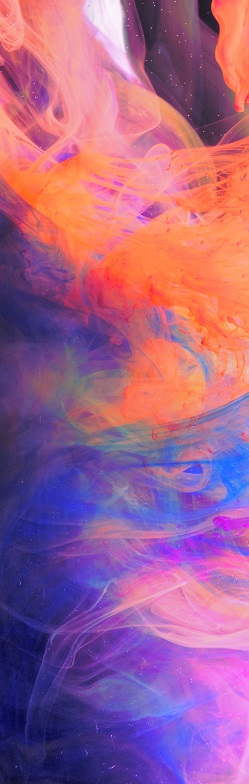 NEW PRESIDENT
ACCOMPLISHMENTS
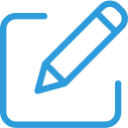 2. PROVIDE TOOLS TO 
THE PARTNERS


Completely change the system and focus on the Intranet that provides a service instead of only record invoicing
New IESF Website

New IESF Intranet

Access to the Client Database Yearly updated by each partner.
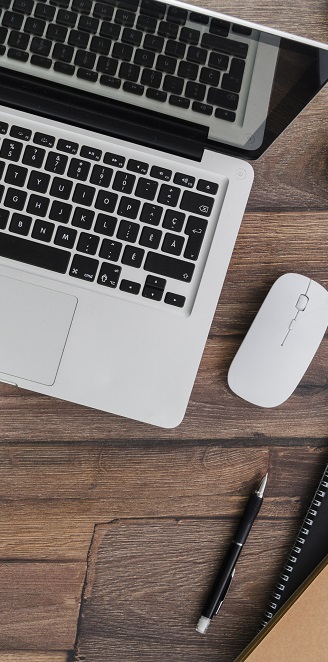 NEW PRESIDENT
ACCOMPLISHMENTS
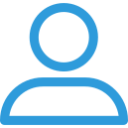 Executive assistant providing the administrative support:
Partnership  Development
Meetings & Events
Cross Border control
Marketing & Social Media
Intranet & Website
Multinational client collection in updated in a yearly basis

Increased Brand Awareness  (LinkedIn followers increase 56%, Newsletter, Articles written by IESF Partners).
3. INCREASE SUPPORT TO PARTNERS

An executive assistant actively focused on:
Partner Development
Client Data collection
Marketing & Communication (Social Media, Website, Intranet)
PRESIDENT´S GOALS 
2019/2020
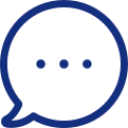 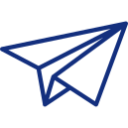 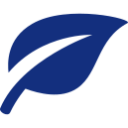 3. DEVELOP THE PARTNERSHIP

Continue developing the partnership in countries such as UAE, South Africa, Indonesia etc.
1. GENERATE MORE CROSS BORDERS

Establish IESF Industry groups

Constant communication among group members (every 2 months) and leaders (every Q)

Sharing best practises & client approaches
2. EVALUATION SYSTEM

Add additional features in Intranet such as evaluating the cross border assignments

Insights of those assignments that were cancelled
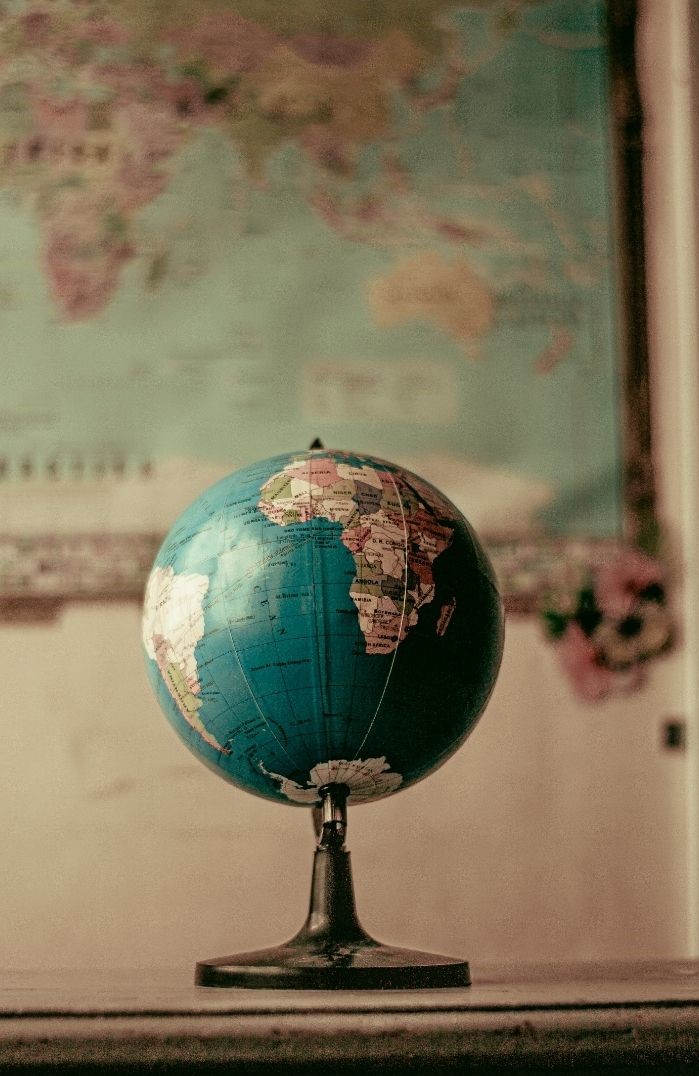 ACCOMPLISHMENTS
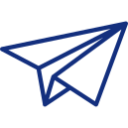 1. GENERATE MORE CROSS BOARDERS

Establish Industry Groups

Constant communication among group members (every 2 months) and leaders (every Q)

Sharing best practises & client approaches
New Industry Groups:
Manufacturing
Mobility
FMCG & Retail
Technology

New Brainstorming Group: Looking tor an IESF USP

LC meetings (6 per year)
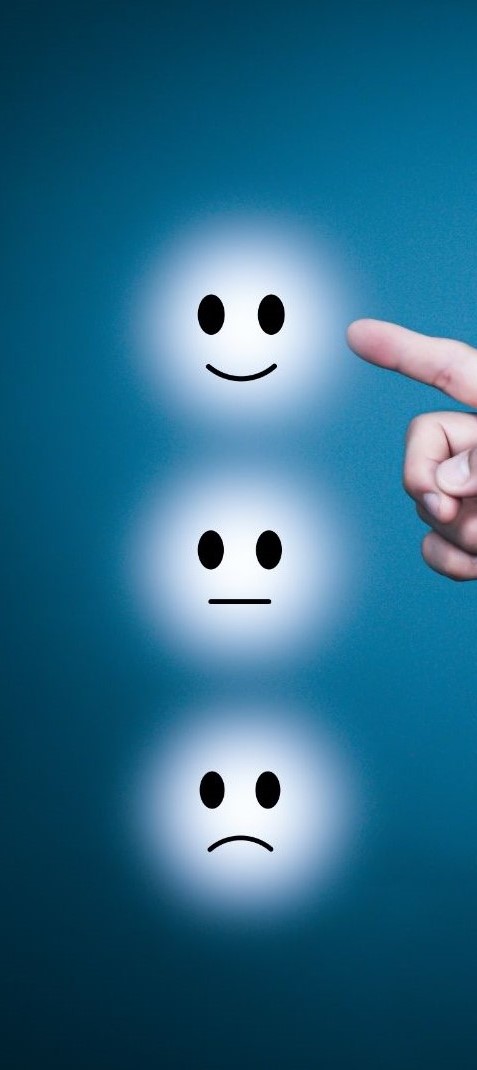 ACCOMPLISHMENTS
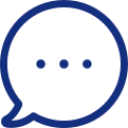 New system in the Intranet that asks for feedback each time a cross border collaboration has ended. Objective: detect and if necessary scale to LC in order to help any partner that’s having trouble / difficulties.
Learn from errors and increase teamwork collaboration.
2. EVALUATION SYSTEM

Add additional features in Intranet such as evaluating the cross border assignments

Insights of those assignments that were cancelled
ACCOMPLISHMENTS
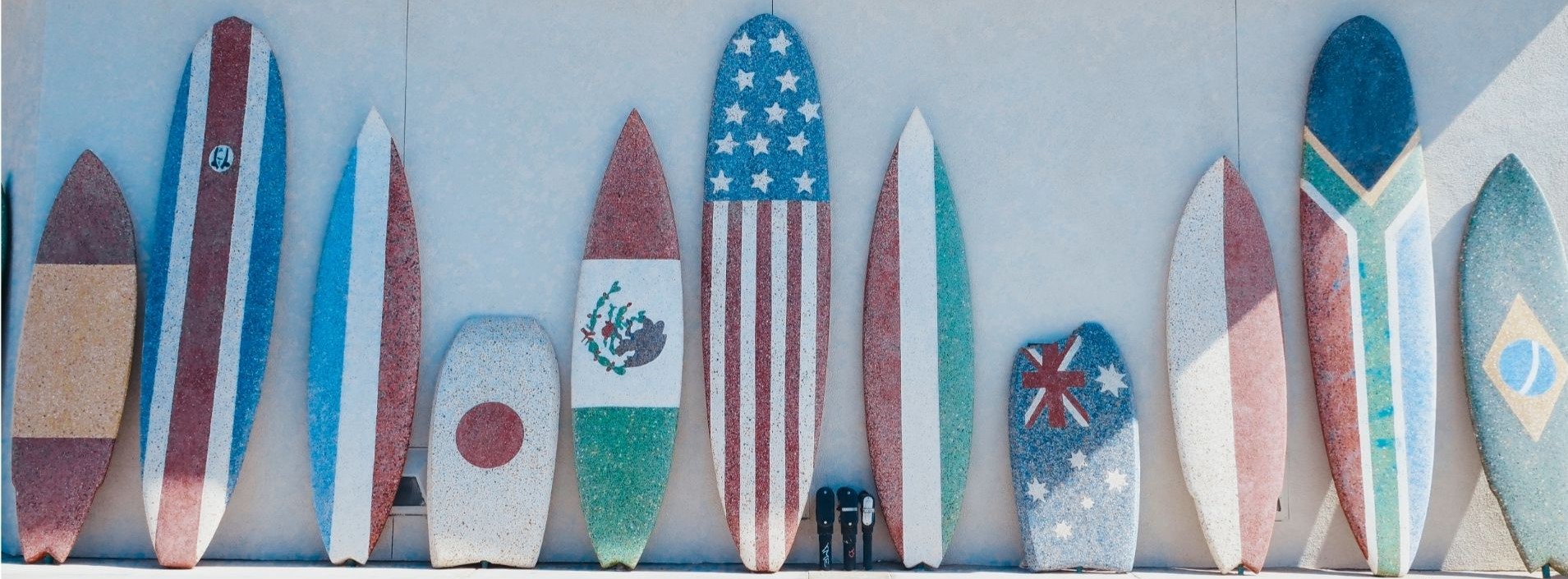 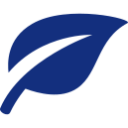 3. DEVELOP THE PARTNERSHIP

Continue developing the partnership in countries such as UAE, South Africa, Indonesia etc.
DENMARK
ITALY
PANAMA
PERÚ
SINGAPORE
SWITZERLAND
TURKEY
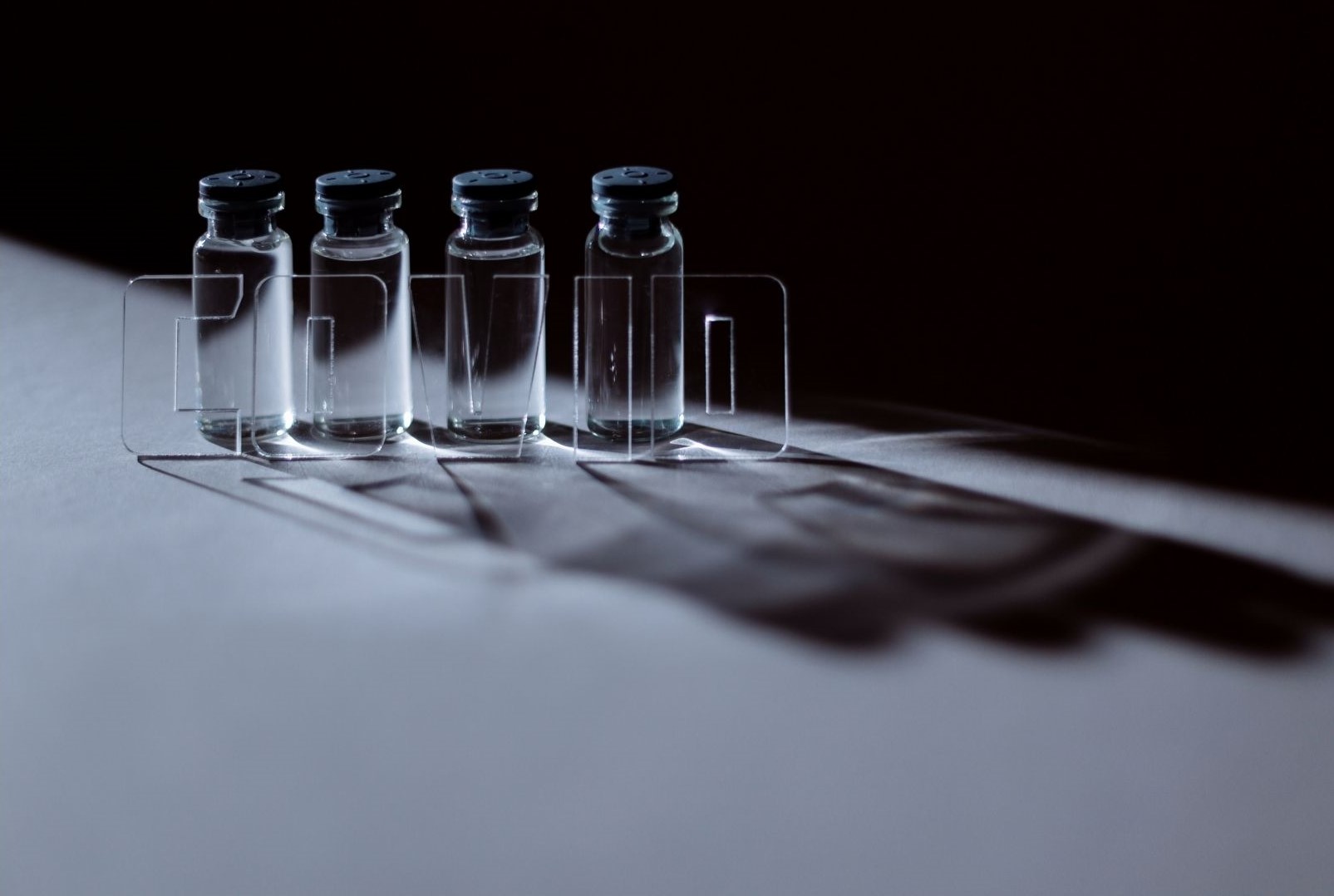 PRESIDENT´S GOALS 2020/2021
1. SURVIVAL MODE

Establish an extraordinary low Membership fee.

Increase Communication among partners
2. NEW MARKETING STRATEGY

Add a LinkedIn IESF  Corporate Web Page.

New entries in our website
3. DEVELOP THE PARTNERSHIP

Continue developing the partnership in countries such as UK, U.S.A., Brazil, UAE, etc.
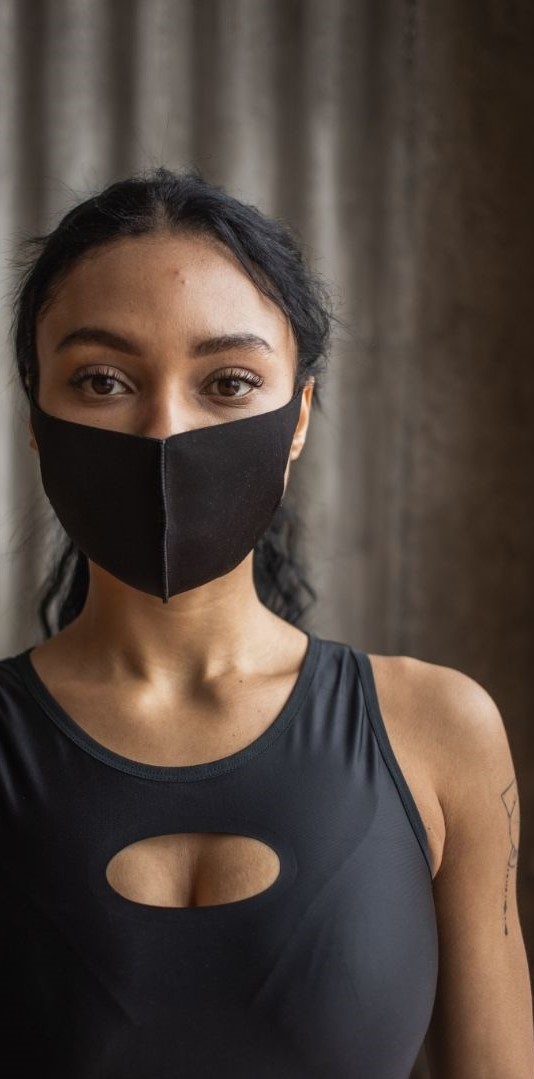 ACCOMPLISHMENTS
New temporary Fee approved



1st Online AGM in the history. … And Hopefully the last one!
New ZOOM IESF account and new Industry Groups:
Life Sciences
Renewal Energies
SURVIVAL MODE

Establish a new and extraordinary low Membership Fee for 2021 of €1,960 to help partners.

Constant communication among group through WhatsApp Group, and via emails to maintain closeness.
ACCOMPLISHMENTS
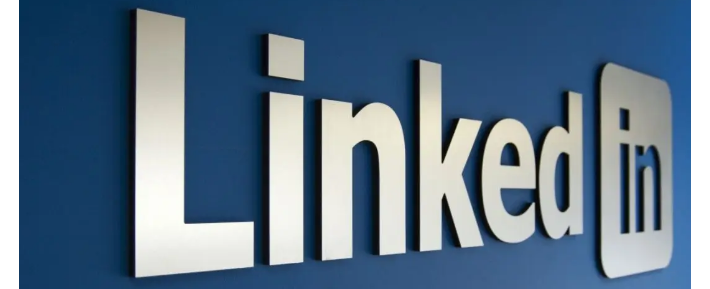 2. NEW MARKETING STRATEGY

Add a LinkedIn IESF  Corporate Web Page. We are wealthy and we have a nice budget to try new things! 

New entries in our website
New IESF Corporate page in LinkedIn that give us more followers, awareness, viewers, and traffic.


New “button” in the IESF website for “JOIN IESF”
ACCOMPLISHMENTS
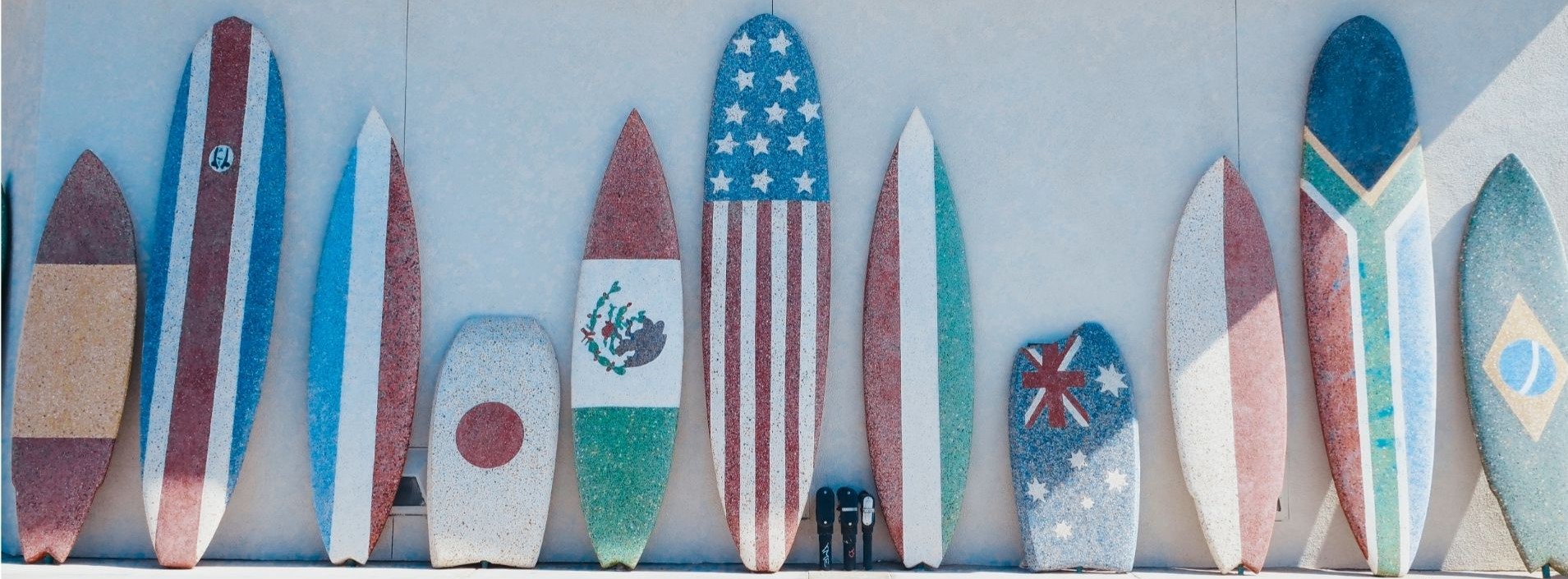 3. DEVELOP THE PARTNERSHIP

Continue developing the partnership in countries such as UK, U.S.A, Brazil, UAE etc.
NORWAY
U.S.A.
…and probably Brazil in 2022
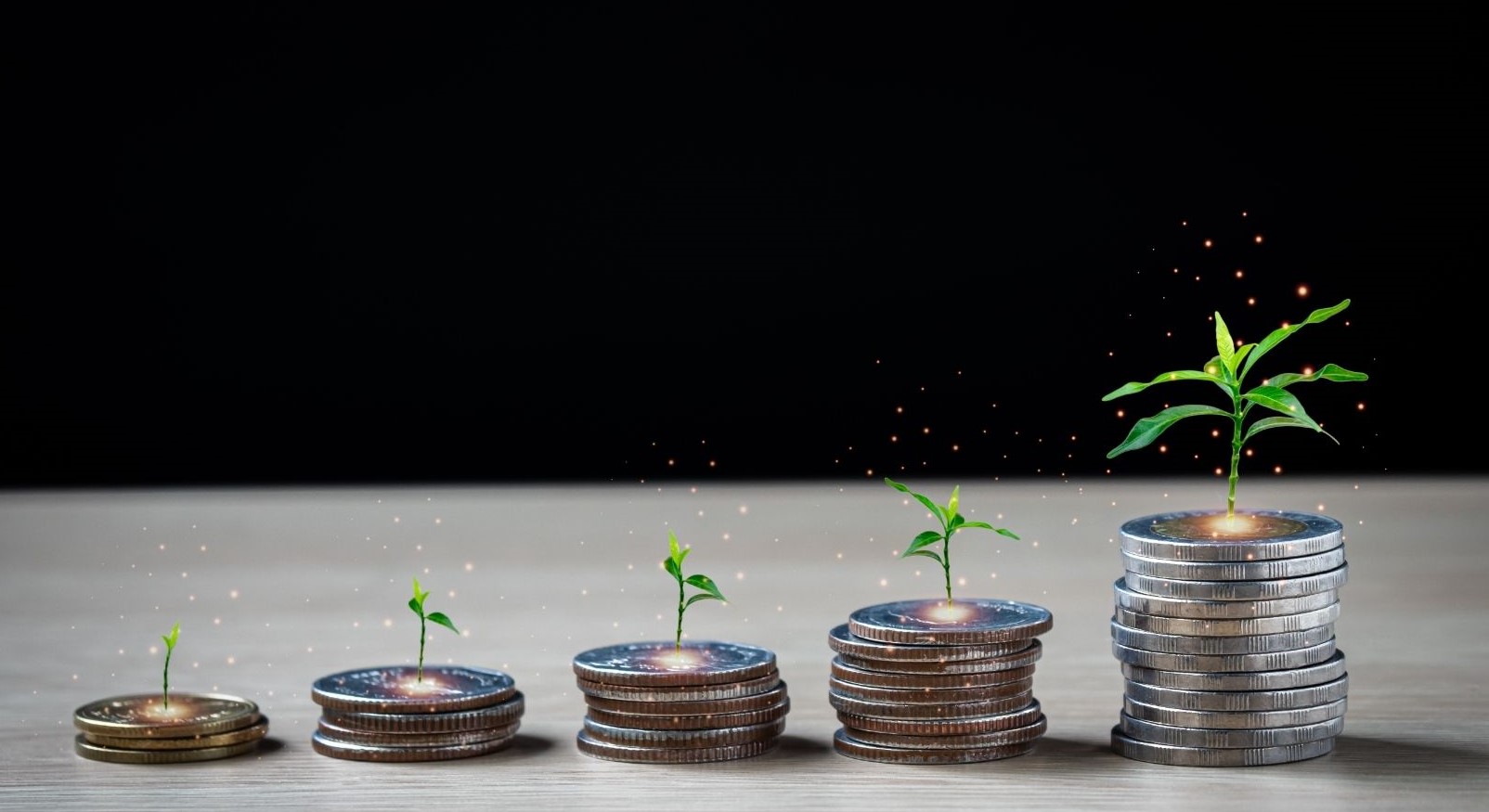 PRESIDENT´S ACHIEVEMENTS IN NUMERS 2018 – 2021
TURN AROUND P/L ACCOUNT RESULTS:  From $-27,677.27 *to €44,071 first year (2019)**.
INCREASE GLOBAL PRESENCE: From 15 countries to 22
LINKEDIN PRESENCE: From 370 followers to 2,512
* AGM 2017/2018     //    **2020: €54,337 but NO AGM, so real about €35,000 (COVID, reservation €5,000 paid in Shanghai already…)
Thank you!
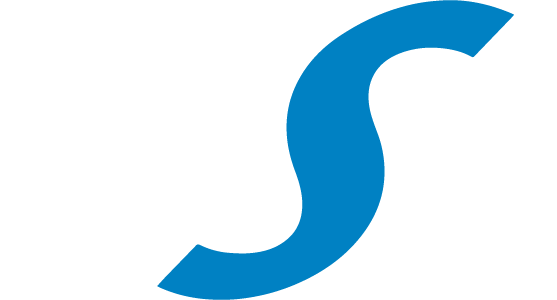 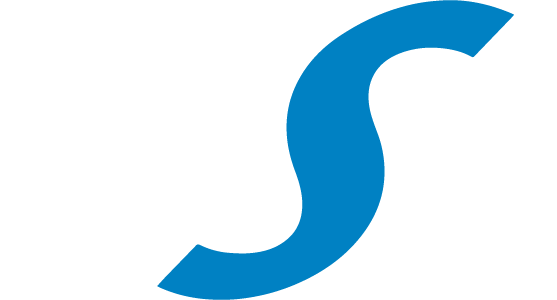 New President Objectives
2021-2024

Gertjan van de Groep
New President themes
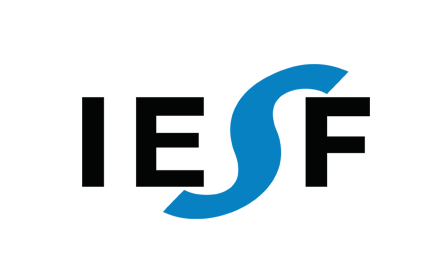 Retain & Expand our Partner network

Focus on Thought Leadership - Engagement & Added Value
Professional & Simple
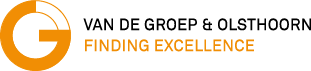 New President Objectives
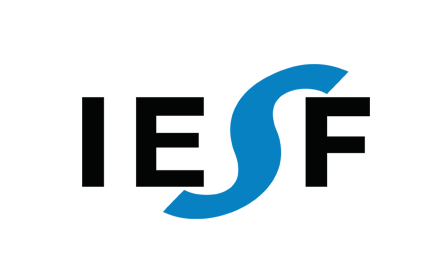 Retain and Expand our Partner Network 
Partner satisfaction research 
Implement improvements 
Focus on Partnership Development

Thought Leadership - Engagement & Added Value

Frequent Marketing according to theme calendar
Increase visibility through Marketing activities 
Increase sharing & learning (newsletter/webinars/podcasts)
IESF Quality  
Local benefits of being part of the global network

Focus on Professionalism & Transparency 
More communication from the Leadership Council 
Role of the Advisory Board
Maintain set-up Treasurer and Executive Assistant 
Any ideas and suggestions?
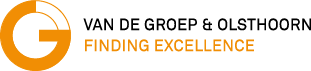 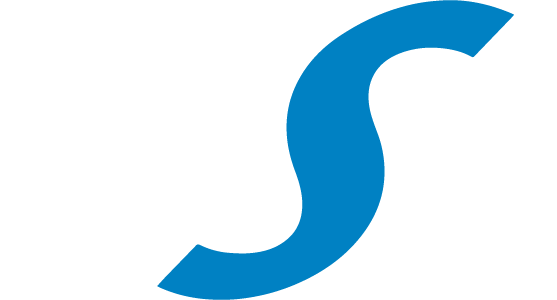 Any comments?
Thank you!
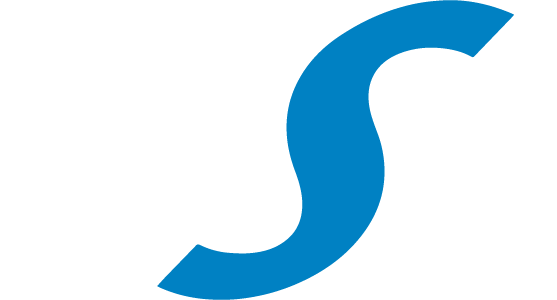 Round table “Everything changes: 
Employer branding & Candidate commitment”
Adelina & Dror
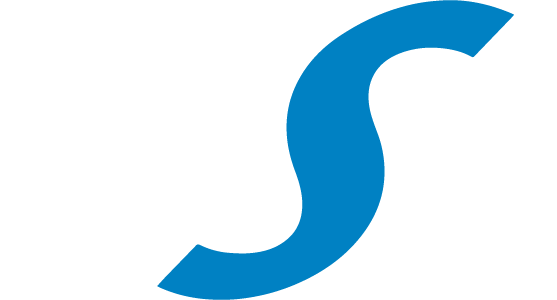 Coffee Break 
20 minutes
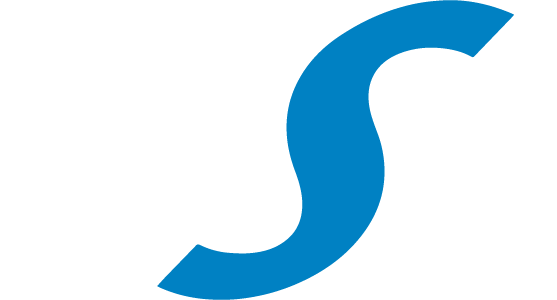 IESF Panel: Ask us anything
Dror, Achim, Normand, Victor
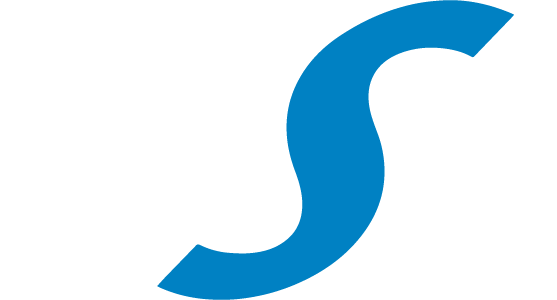 Acceptance of new partners
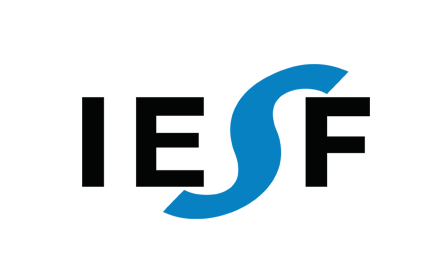 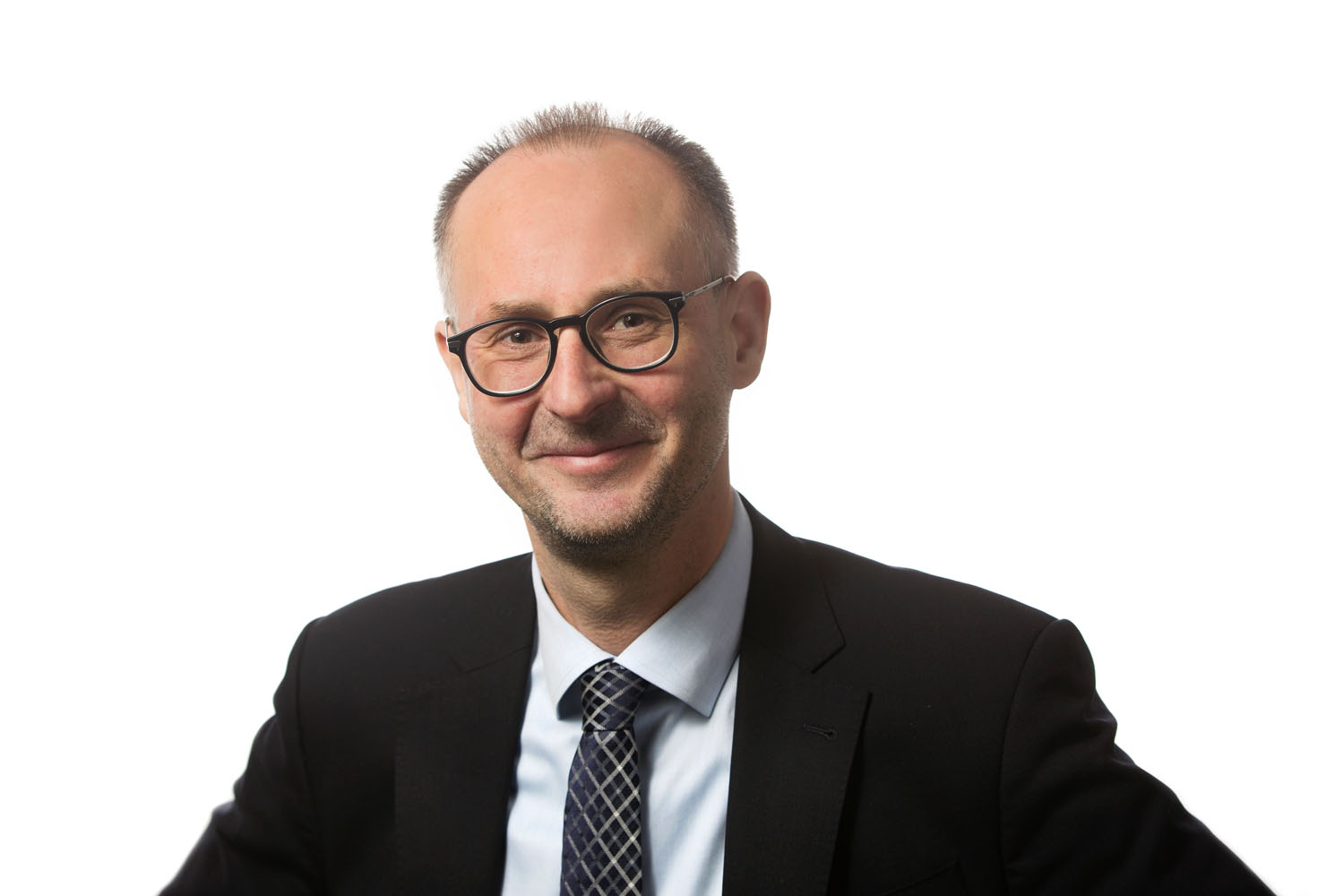 Norway – Tor-Egil Ruud
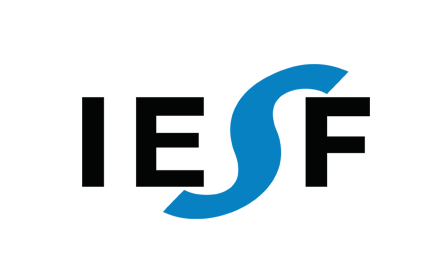 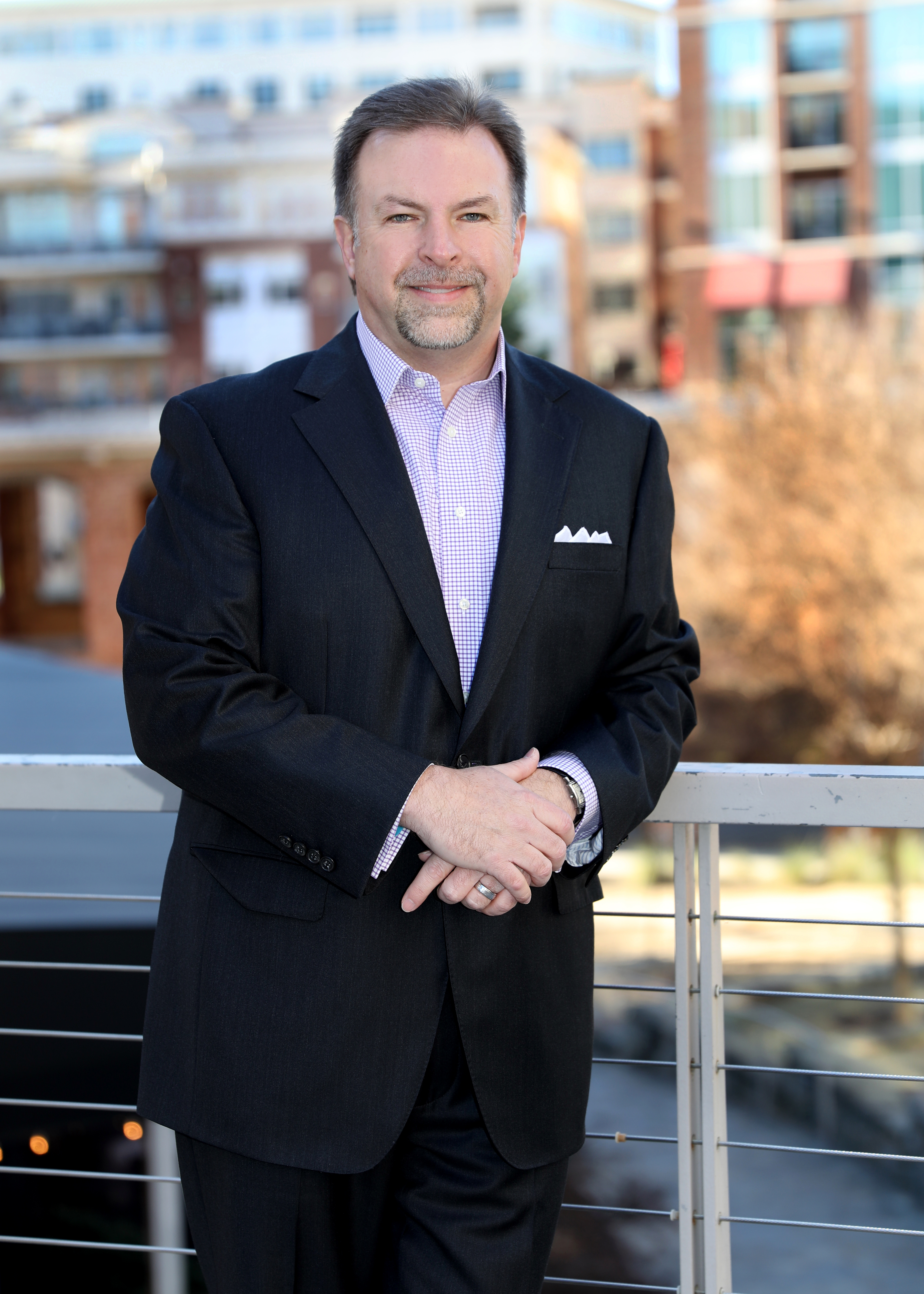 USA – Steve Hall
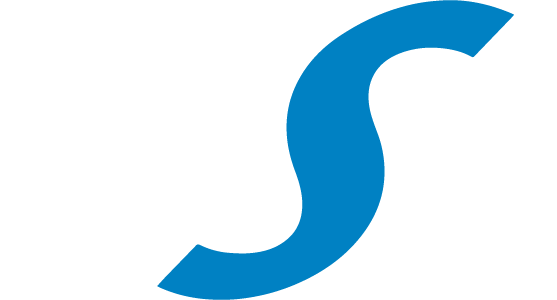 Video Message from our 
Advisory Board member
Tim Smith
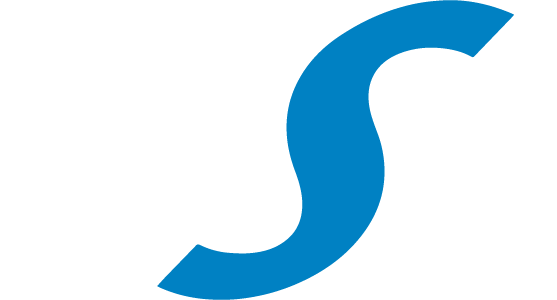 Next Year’s AGM & ending speech
Victor & Gertjan
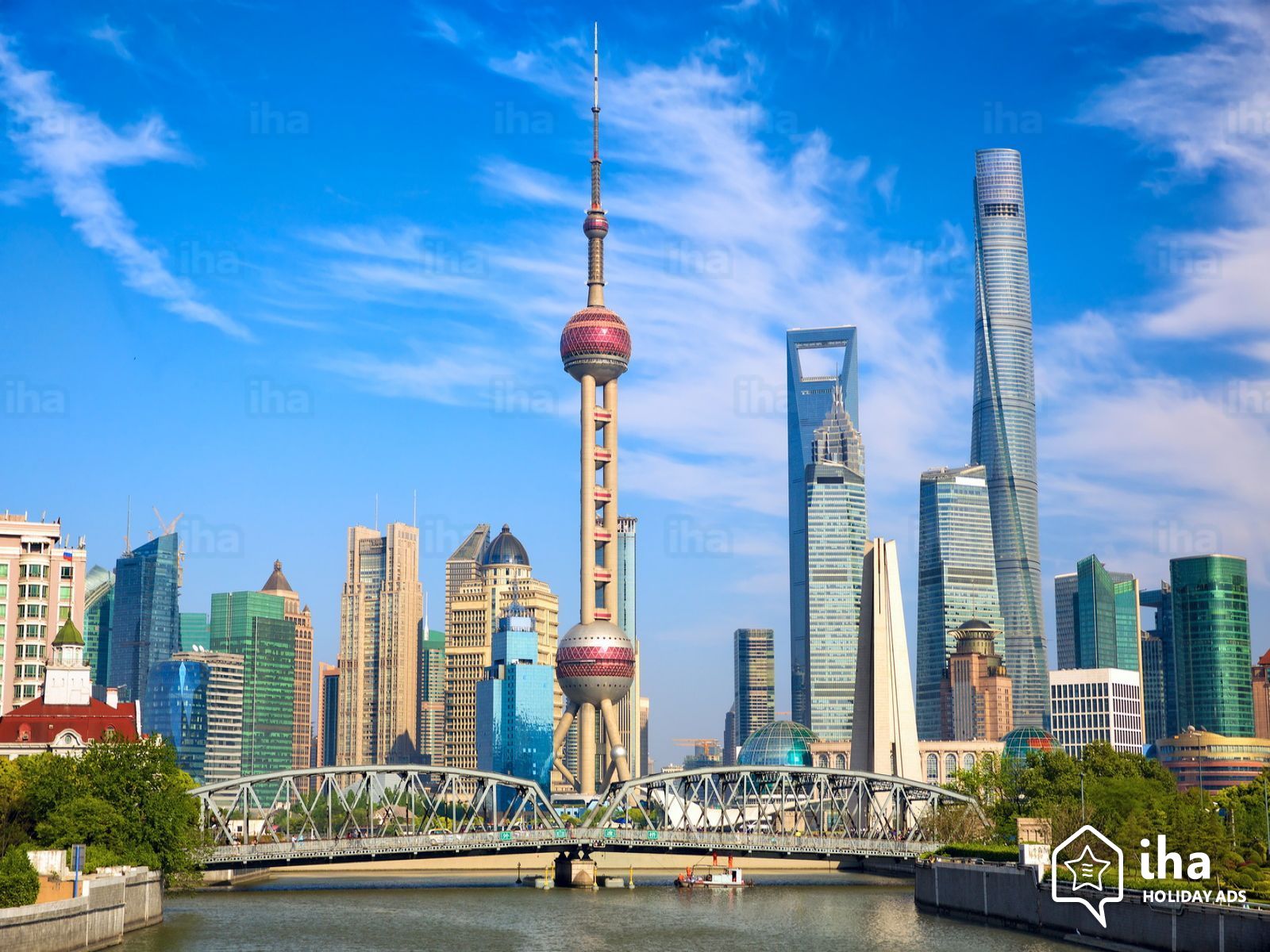 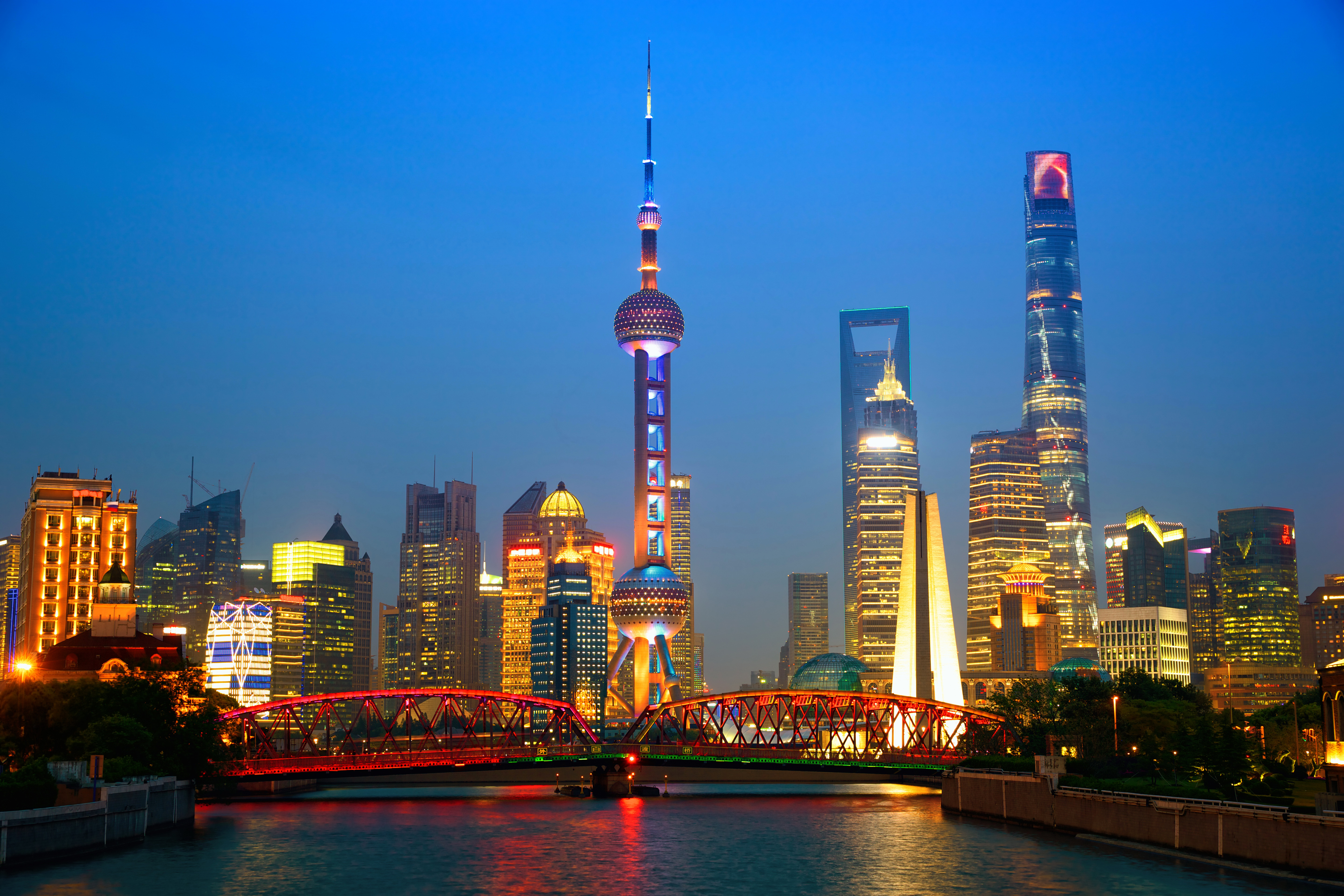 Shanghai 2022
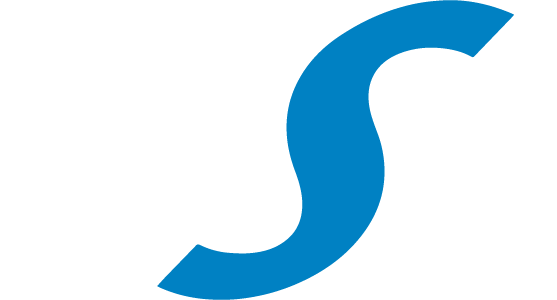 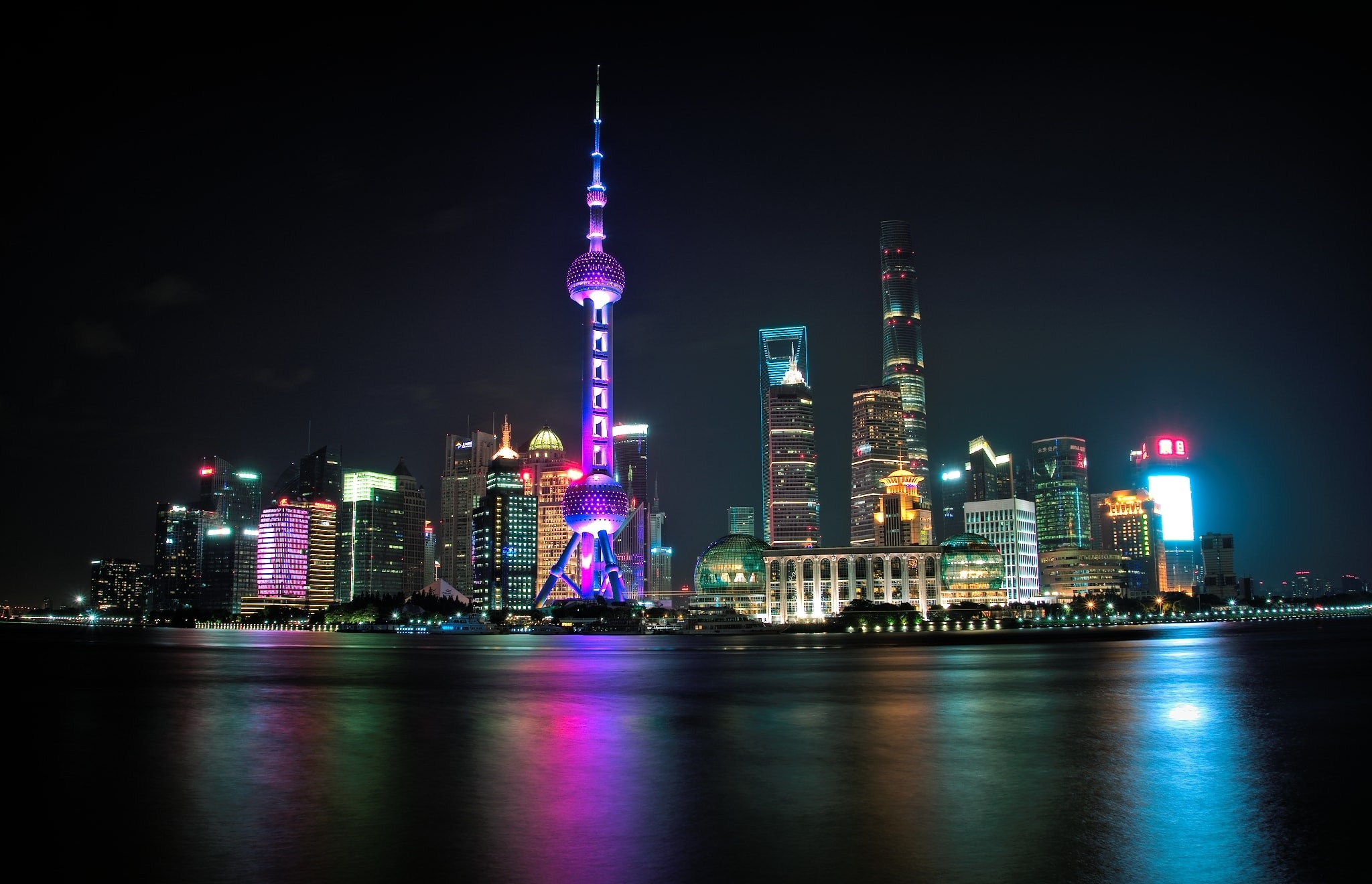 Deze foto van Onbekende auteur is gelicentieerd onder CC BY-SA-NC
Deze foto van Onbekende auteur is gelicentieerd onder CC BY-SA
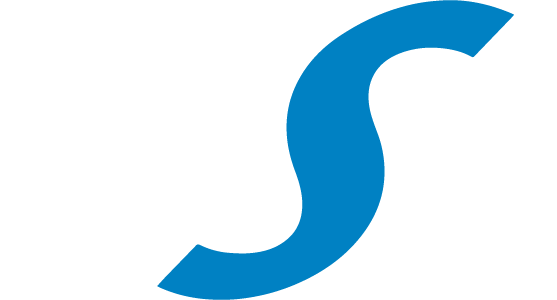 Lunch & free time 
Departure to airport
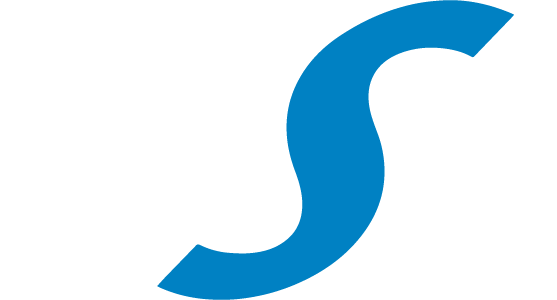 If you have any questions, do not hesitate to 
contact your Executive Assistant 

kirsten@vandegroep.nl+31 6 13 167 370